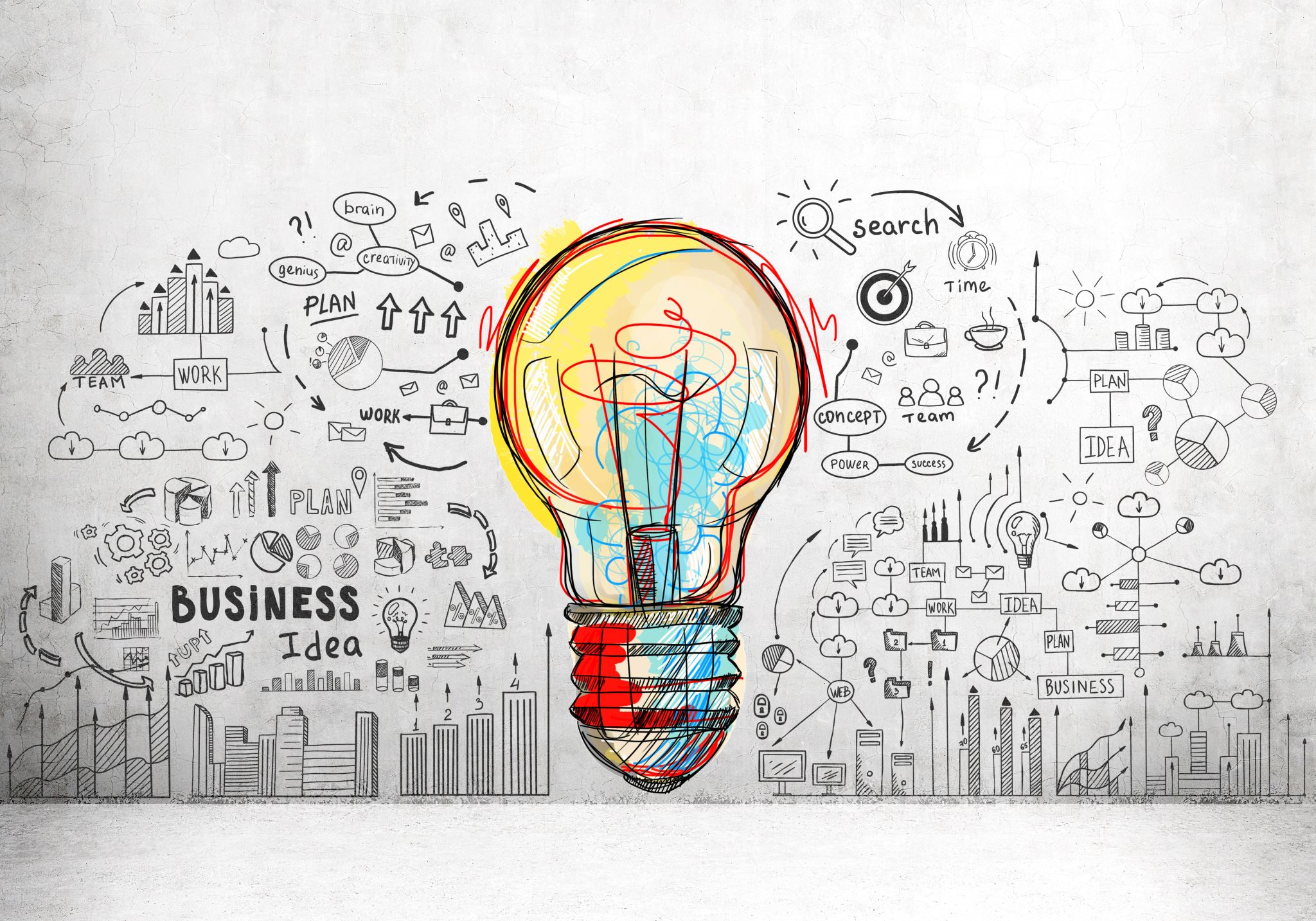 Système de surveillance des conditions environnementales
Réalisé par le groupe FB23
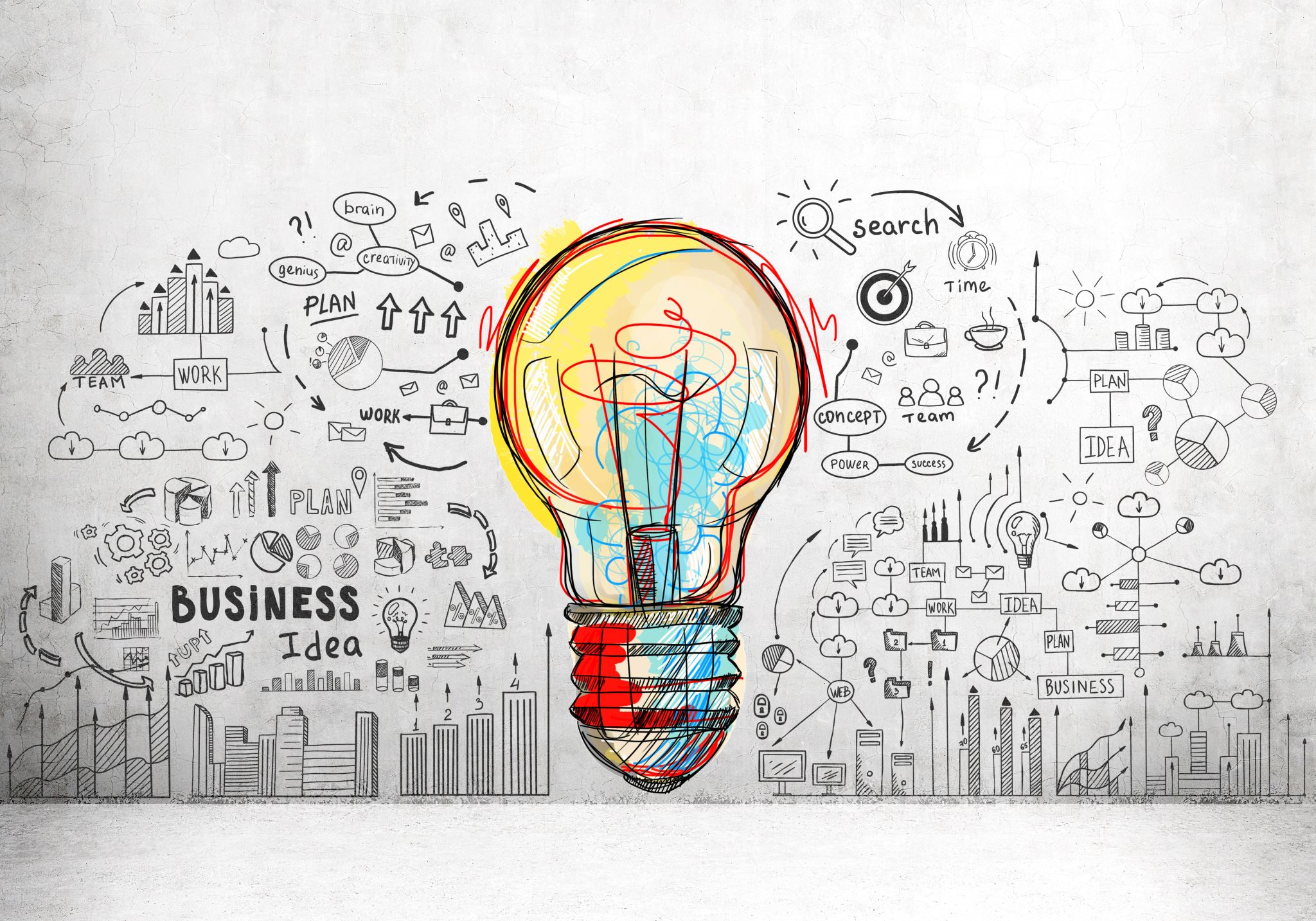 Table des matières
Introduction
 Rappel du problème
 Processus de conception
 Conceptualisation et prototypes
 Notre solution finale
 Conclusion
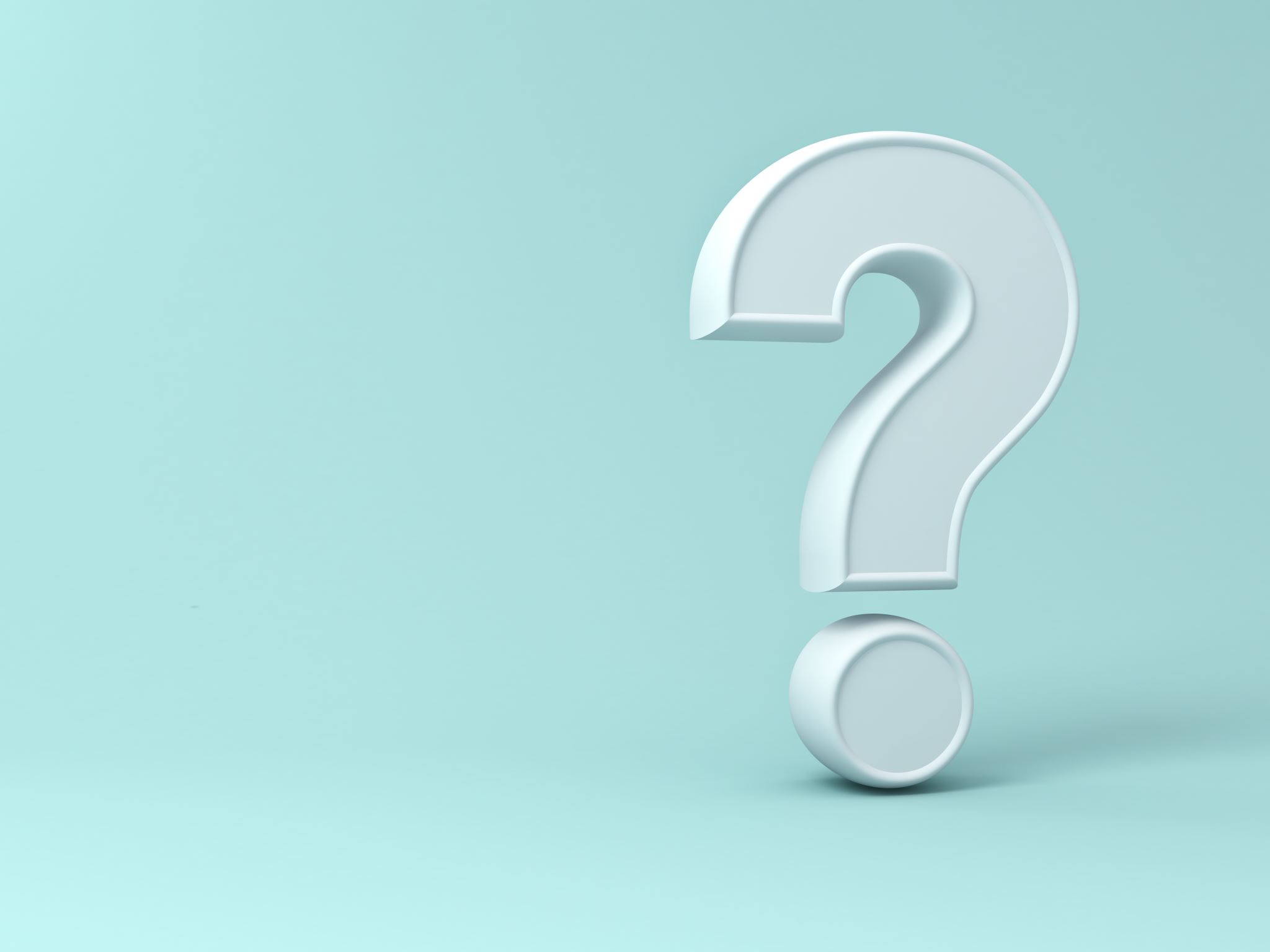 La Plate-Forme Numérique & Interopérabilité́ (PN&I) des Services Partagés Canada (SPC ) nous a demandé de concevoir un système capable de mesurer la température, l’humidité et la qualité́ de l’air dans les salles de serveurs et d’envoyer ces données à une application qui émettra des alertes si elles dépassent des normes prédéterminées. Le système doit respecter un budget de 100 $ et être contenu dans une boite dont les dimensions ne dépassent pas celles d’une boite de souliers.
RAPPEL DU PROBLÈME
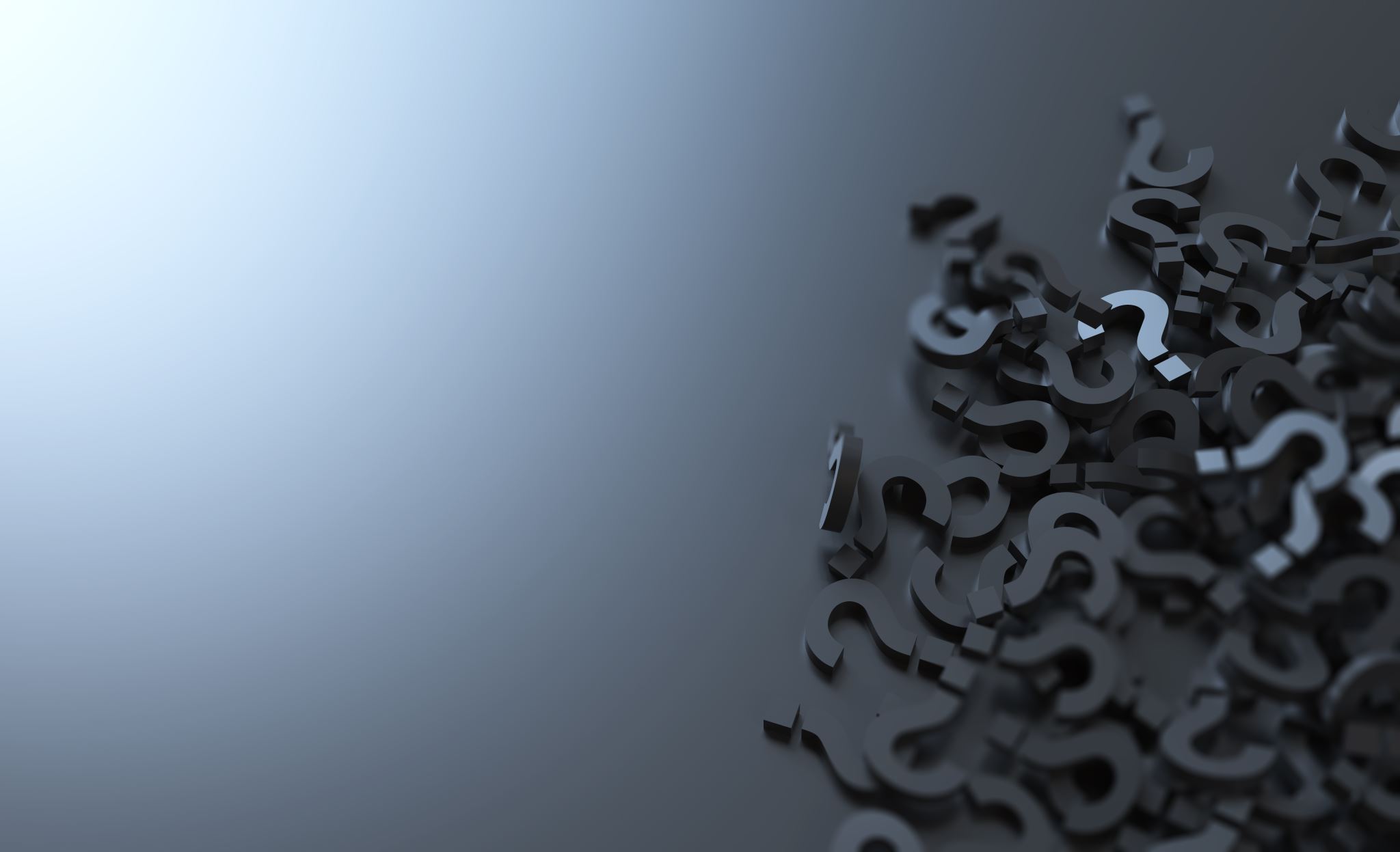 Résolution du problème
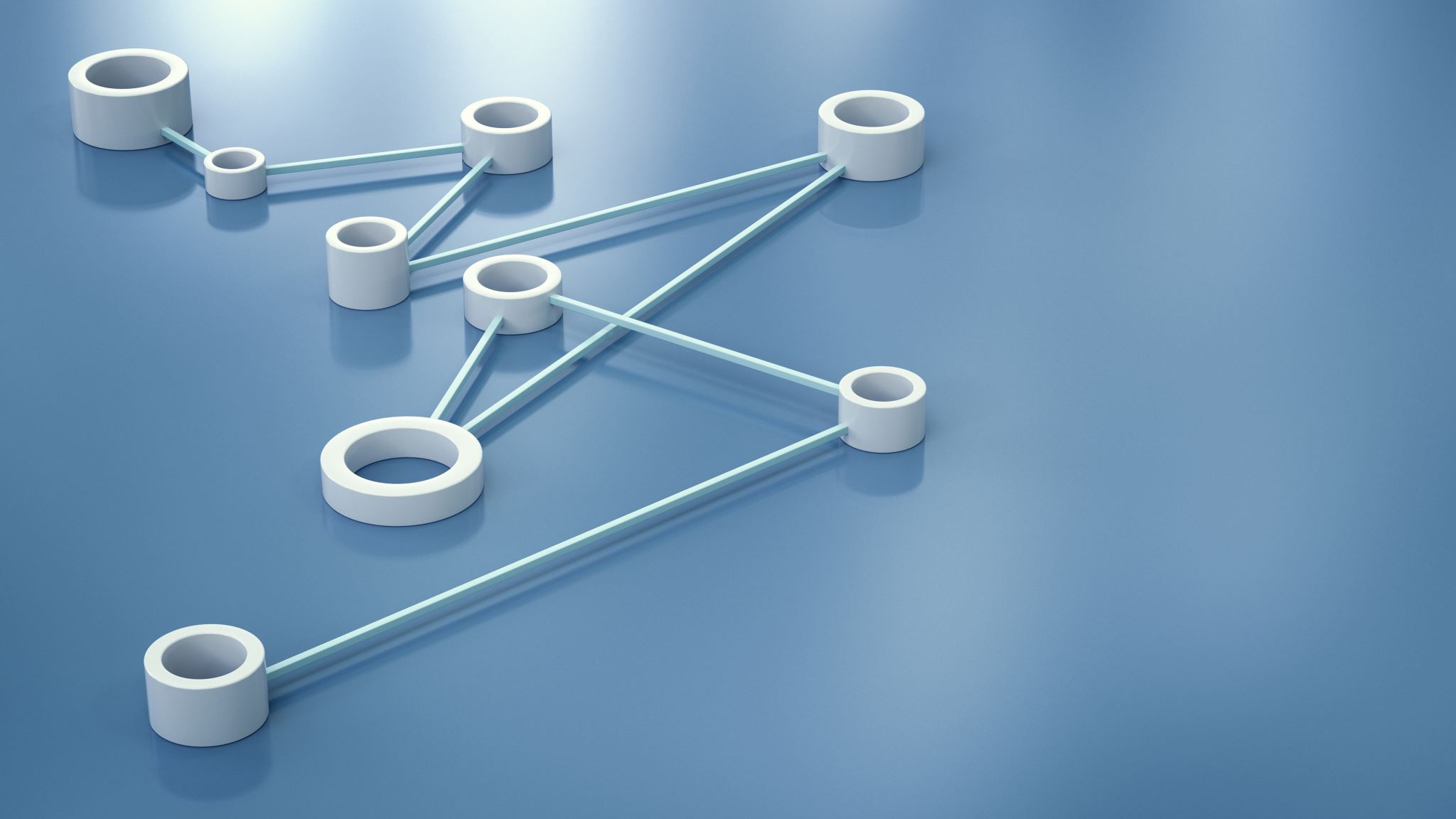 Processus de conception
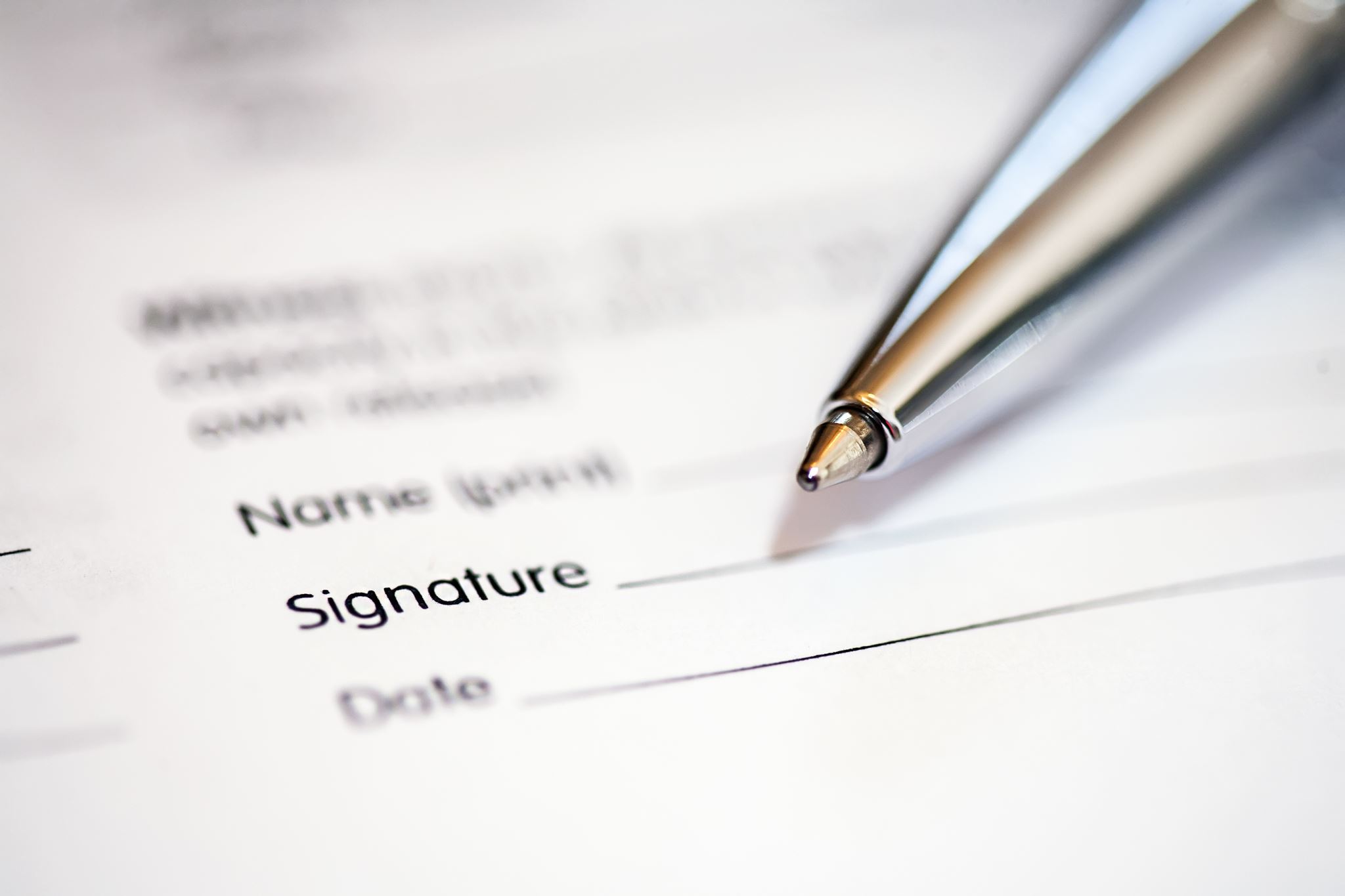 Un capteur capable de mesurer la température, l'humidité et la qualitéé de l'air 
Boite pas plus grande qu'une boîte à chaussures 
Données envoyées directement à application via Wifi
Le programme définit des bornes et si ces bornes sont passées, une alerte est envoyée sur l’application mobile 
Système d'alimentation électrique 
Les capteurs sont le plus éloigné les unes des autres 
Le programme inclut la possibilité de choisir la langue (soit anglais et français) 
L’application donne les unités de mesure métrique
Besoinset Contraintes
Priorisation
Les critères de conception
Les capteurs dans le boîtier Arduino
L’application connectée sur cellulaire via wifi
Le stockage sur le cloud
Le programme définit des bornes et si ces bornes sont dépassées, une alerte est envoyée sur l’application mobile
Les capteurs sont le plus éloigné les uns des autres
Le programme inclut la possibilité de choisir la langue (soit anglais et français)
Le boîtier a une surface horizontale où il peut être posée
L’application donne les unités de mesure métrique
Le boîtier a les dimensions d’une boite de chaussure
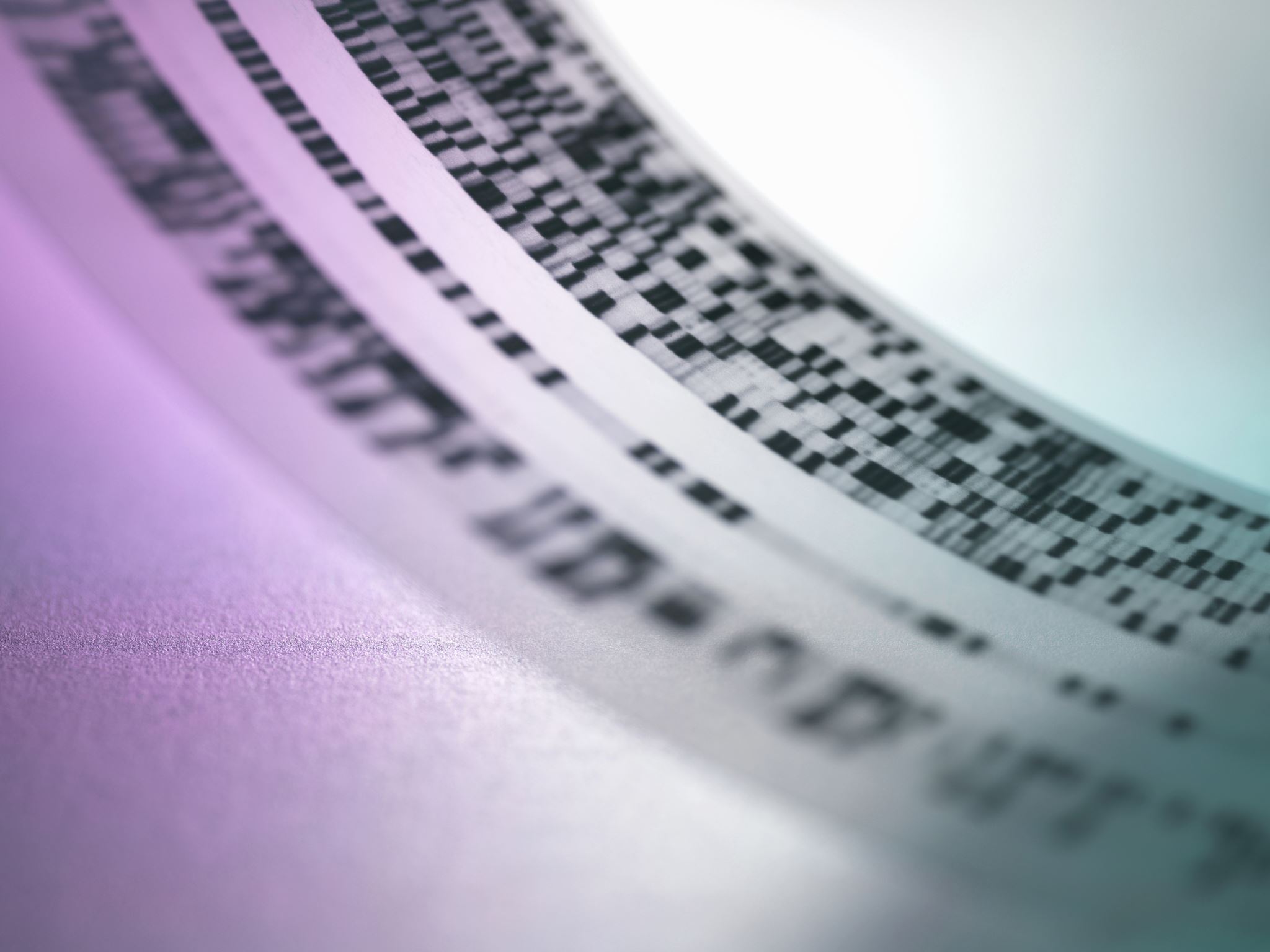 Nos prototypes
Le boitier
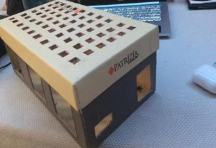 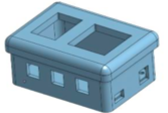 L’application
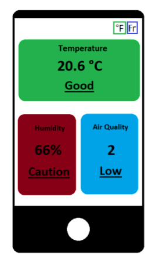 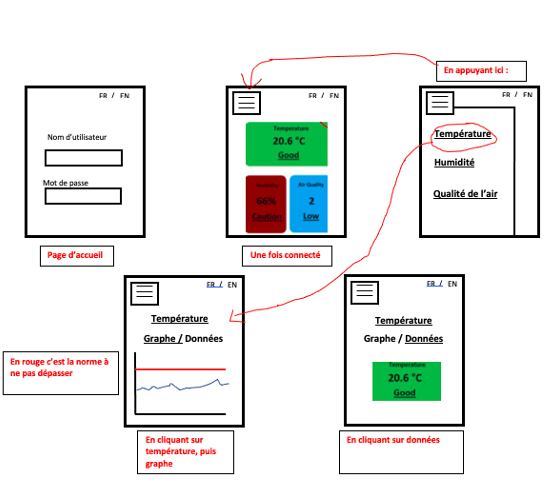 Les capteurs
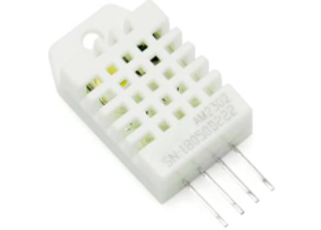 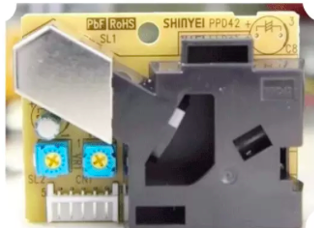 PPD42NS
DHT22
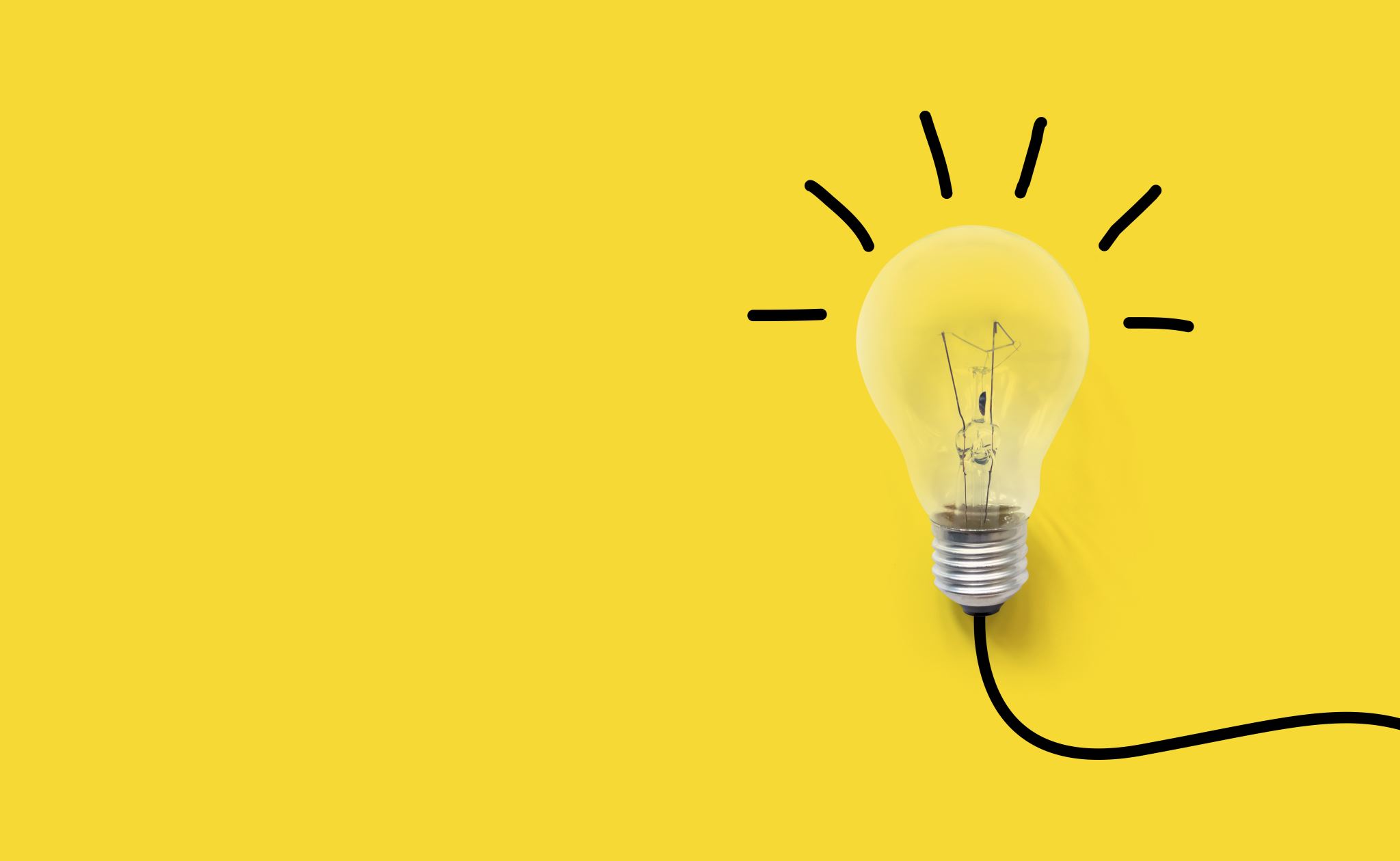 Notre Solution finale
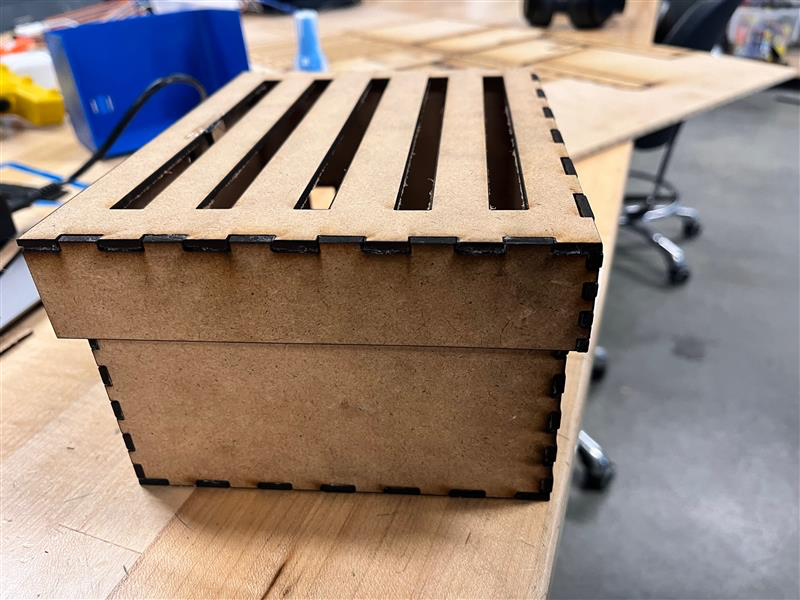 Le boitier
Le boitier
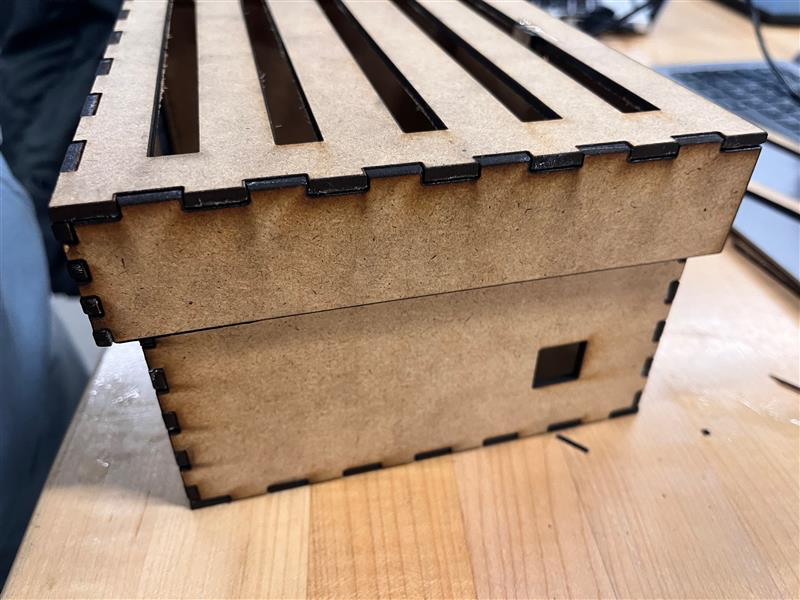 Trou permettant au câble d’alimentation de quitter l’Arduino jusqu’à la source d’alimentation qui serait une prise murale
Le boitier
Le haut du boitier contient quelques trous afin d’aérer et éviter le surchauffage du système, ainsi que de permettre aux capteurs de capter l’information de la salle en temps réel grâce à l’air qui rentre dans le boitier
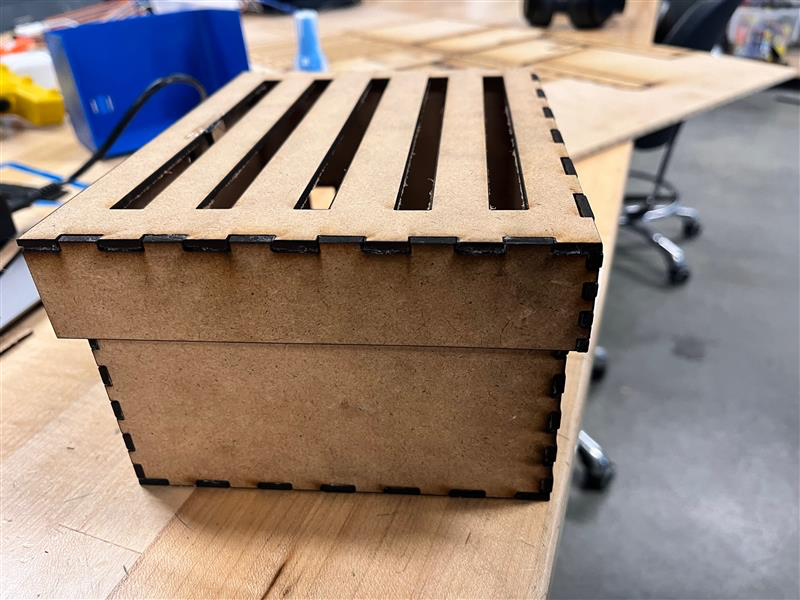 Le boitier
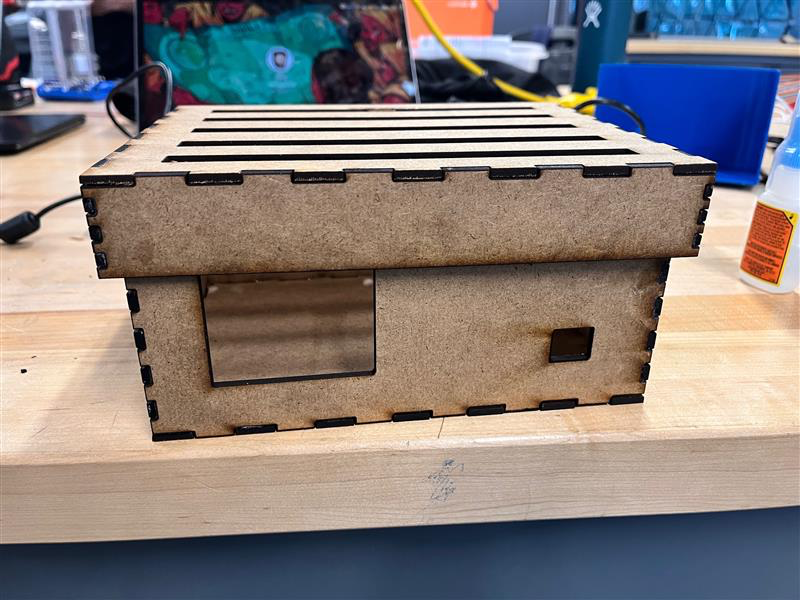 Ce trou permettra aux capteurs d’accéder à l’environnement en temps réel de la salle de serveur pour envoyer des données avec le plus de précision possible à l’applications
Le boitier
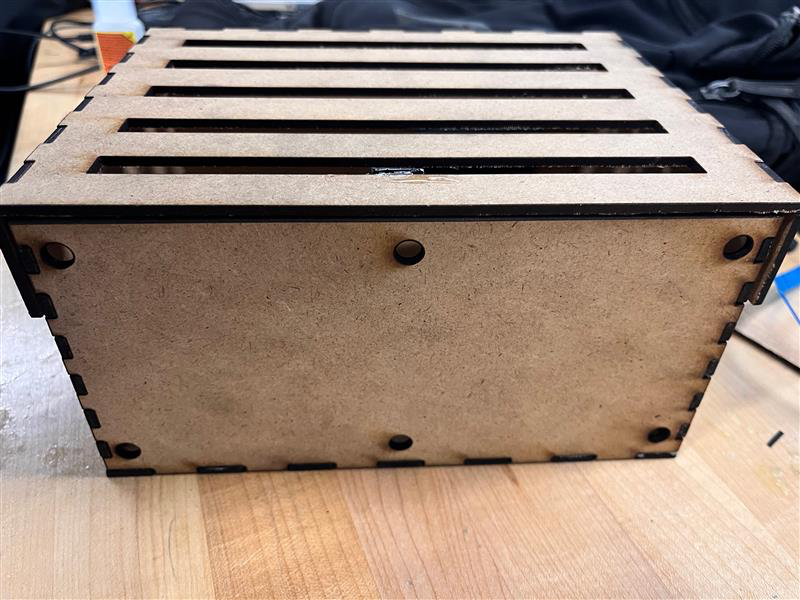 Les 6 petits trous a l’arrière du boitier permettrons de le fixer a un mur de la salle des serveurs
L’application
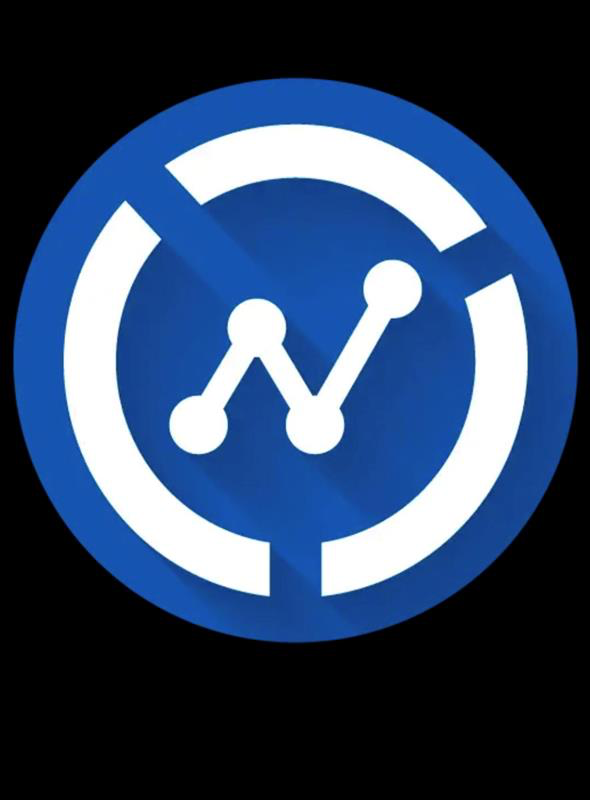 Thingview
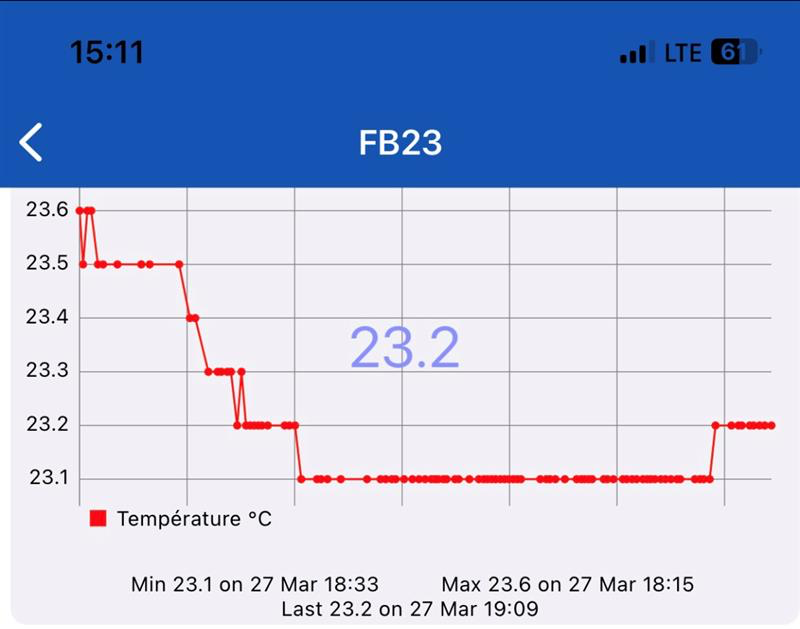 Température
Humidité
Qualité de l’air
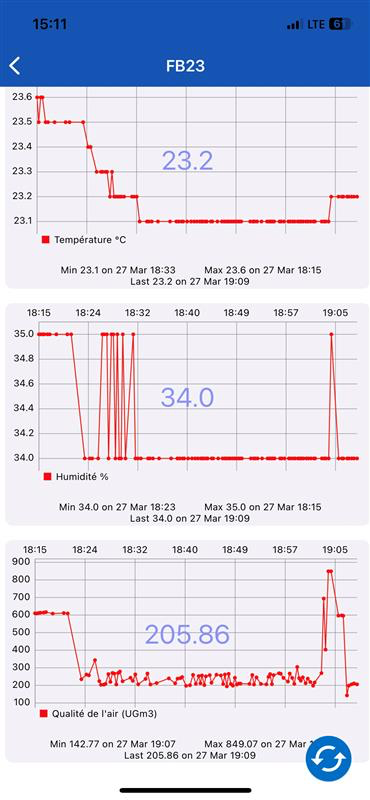 Vue d’ensemble
Bouton pour actualiser les données
Capteurs
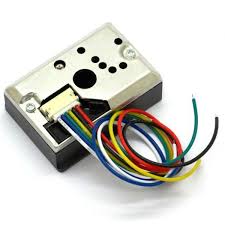 DHT22 ​
GP2Y1010 ​
Capteurs
ESP8266
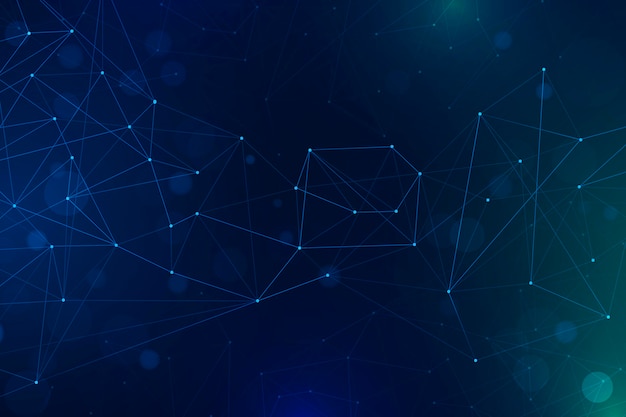 Leçons apprises et plans futurs
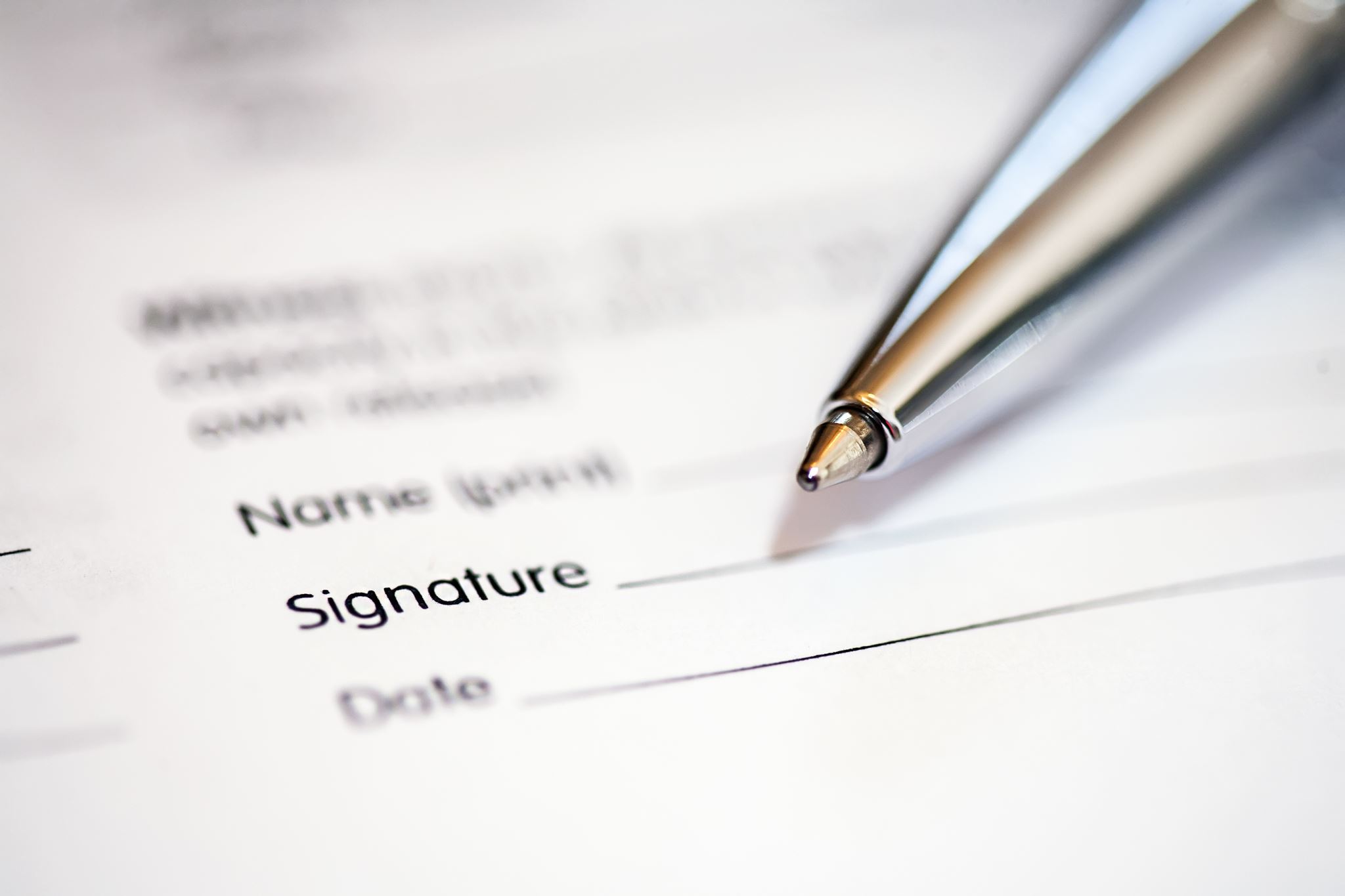 Conclusion
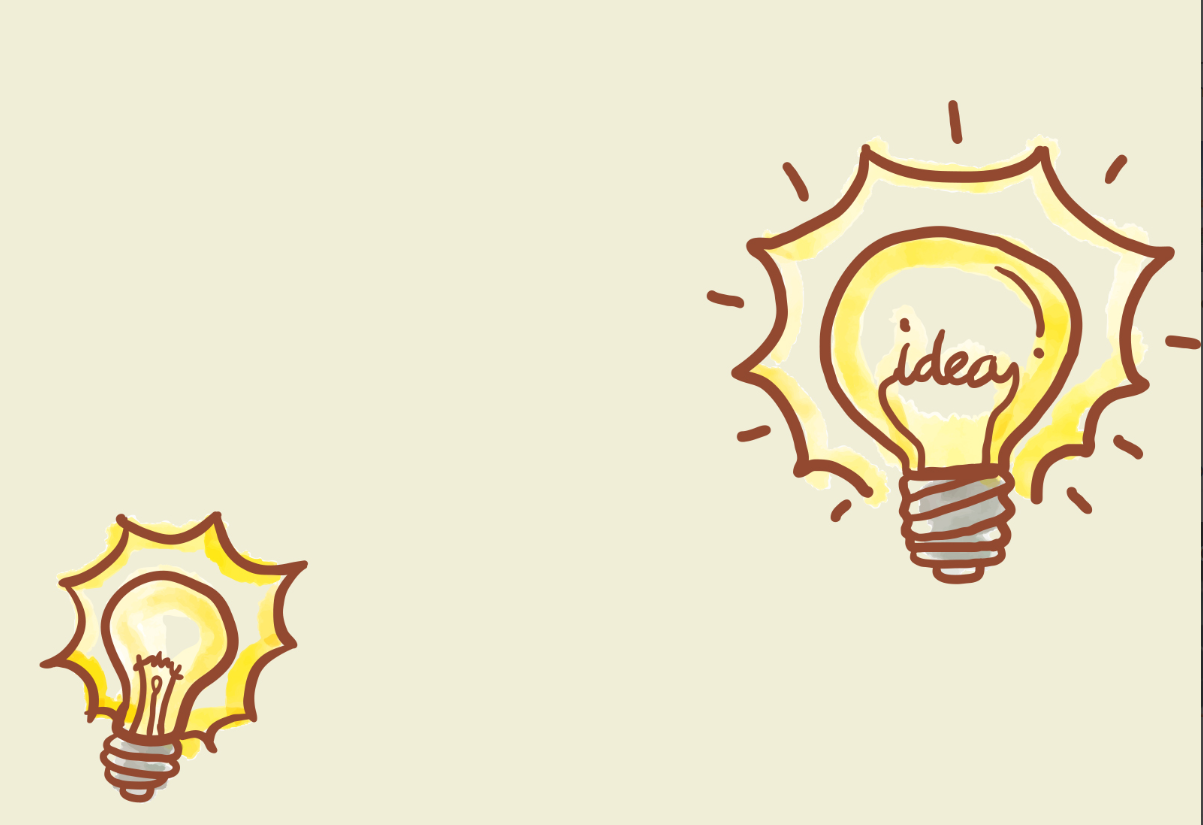 Merci